Place value quiz- alternative
Question 1
Read this number and write the numerals: 

Forty three
Question 2
Read this number and write the numerals: 

Seventy nine
Question 3
Read this number and write the numerals: 

Fifty four
Question 4
Read this number and write the numerals: 

One hundred
Question 5
Read this number and write the numerals: 

Twelve
Question 6
How many tens are there in these numbers? I have done one for you.

56 = 5 				  60 = 			 67 =


73 = 				  03 = 			  49 =
Question 7
How many ones are there in these numbers? I have done one for you.

56 = 5 				  60 = 			 67 =


73 = 					  03 = 			  49 =
Question 9
What number is shown on the place value chart?
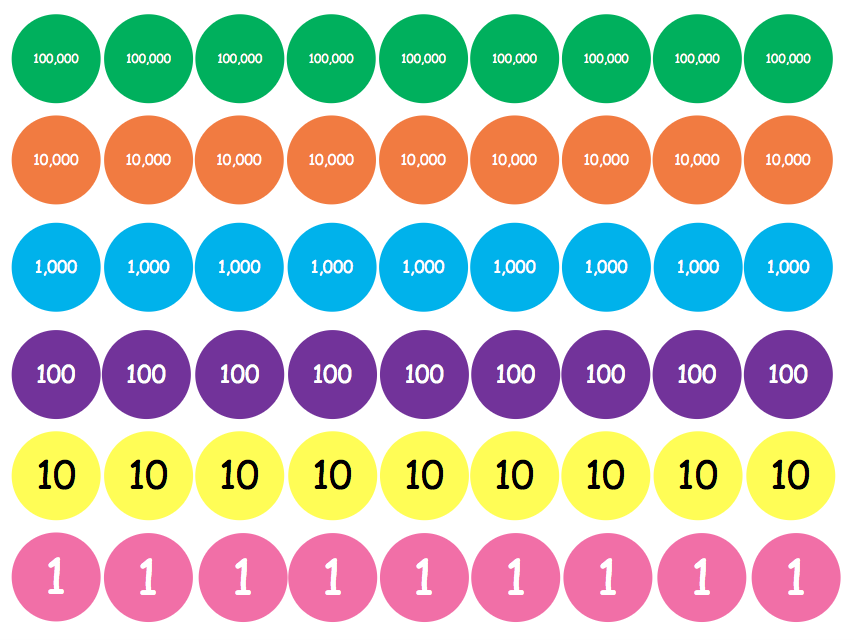 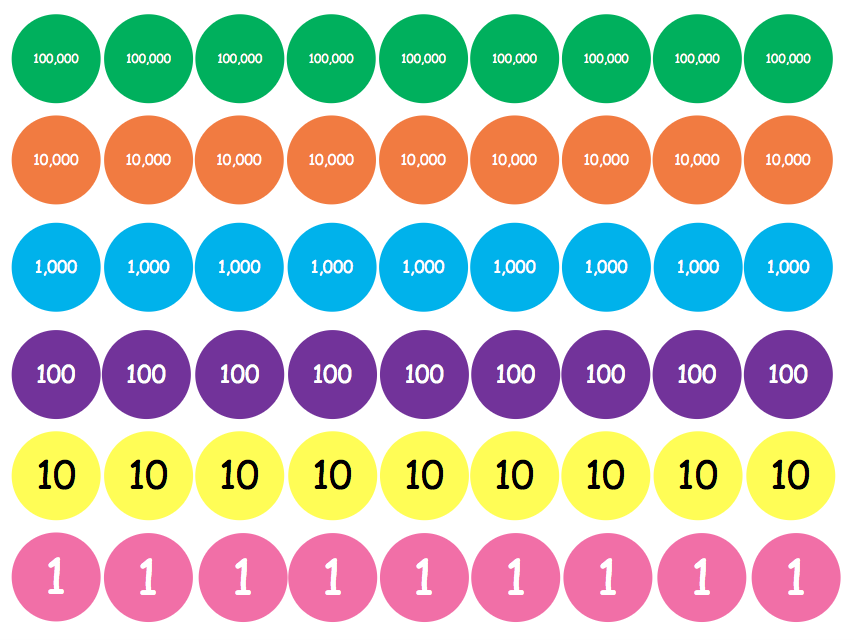 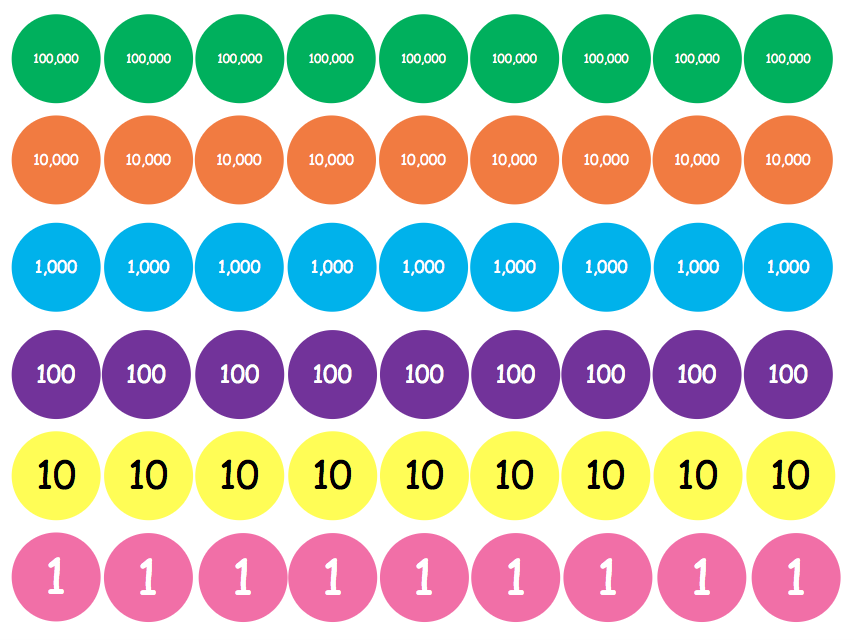 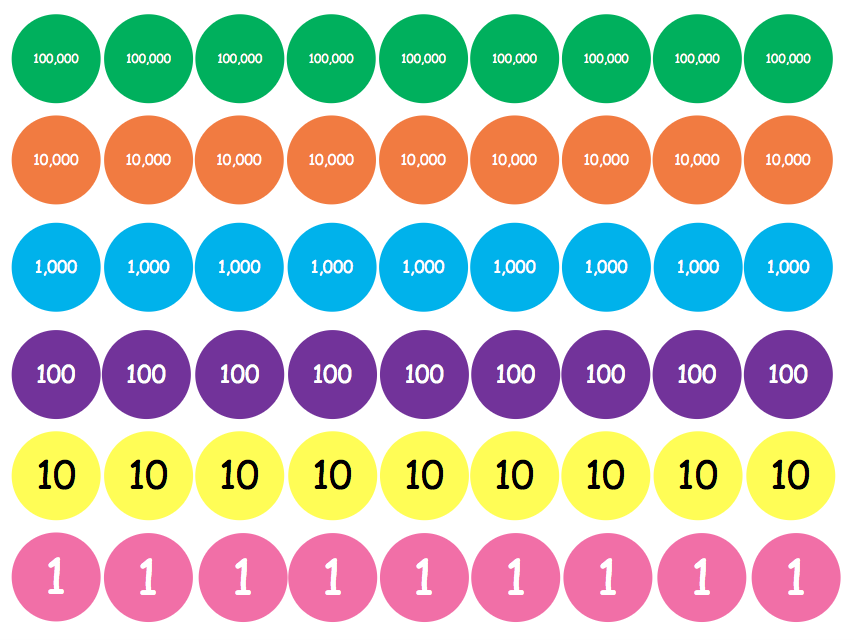 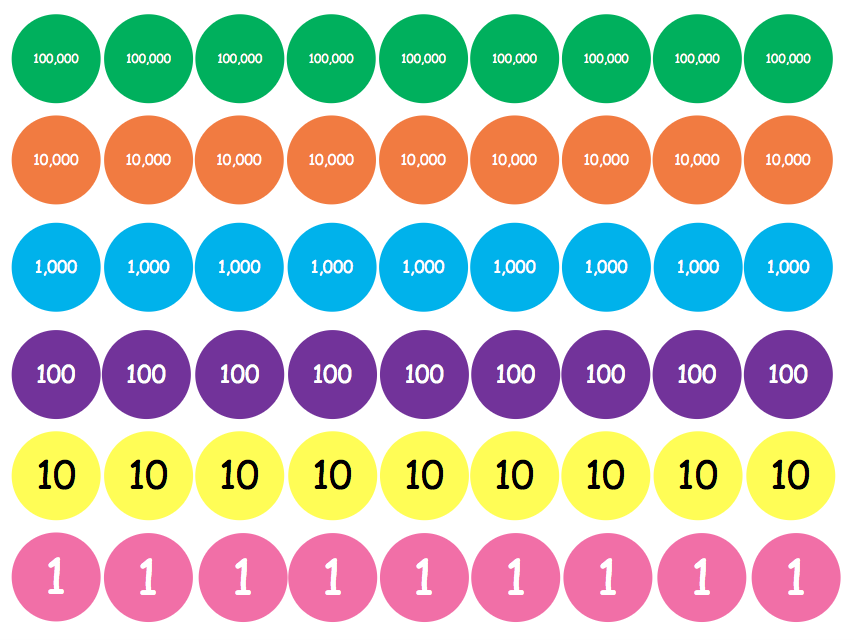 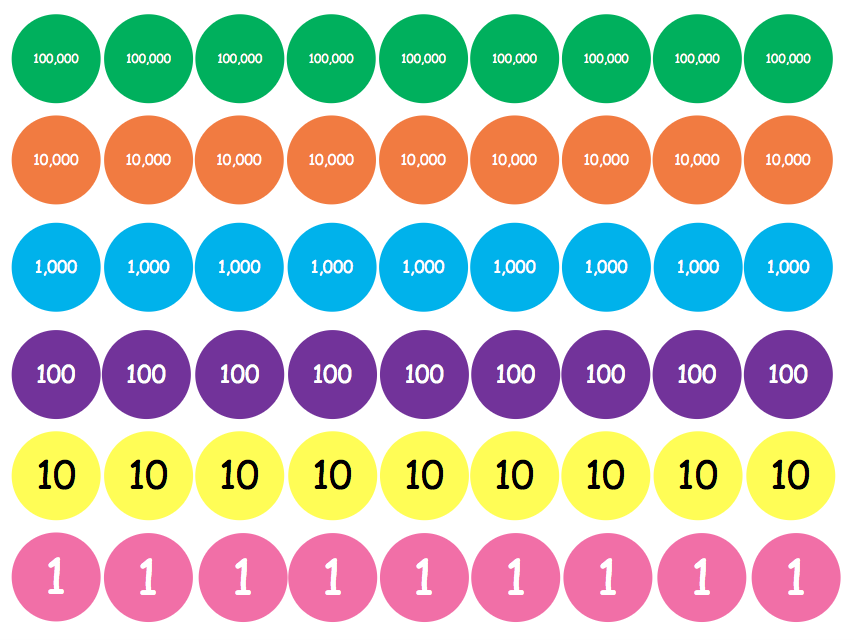 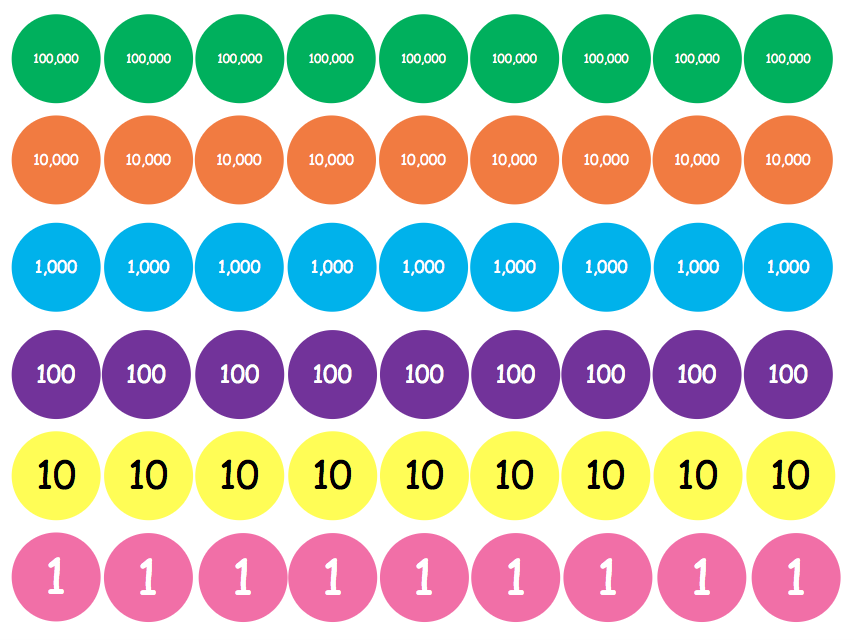 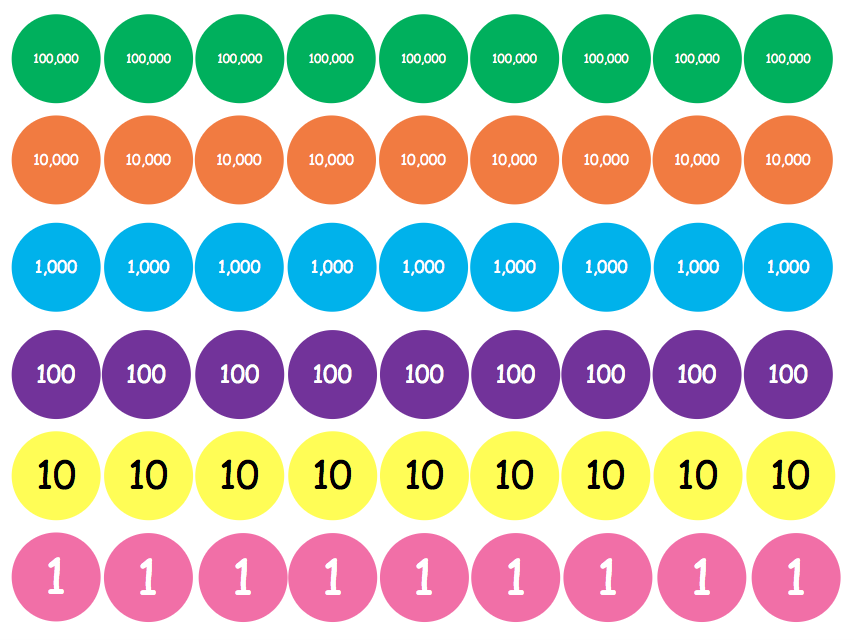 Question 10
What number is shown on the place value chart?
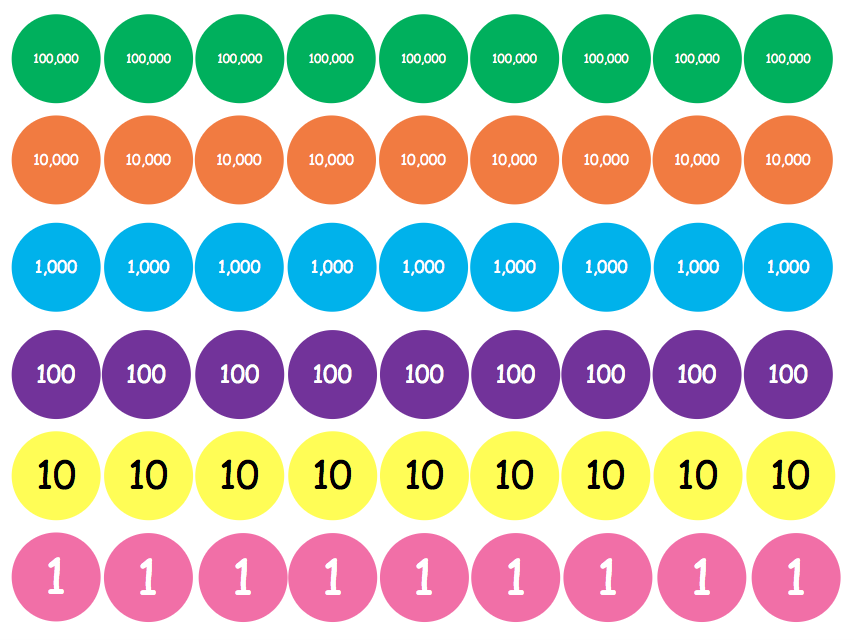 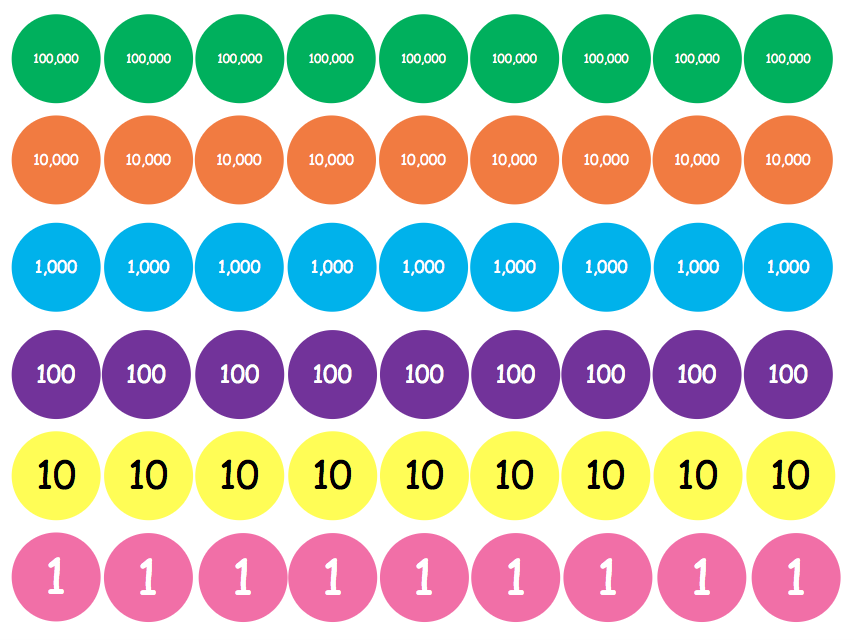 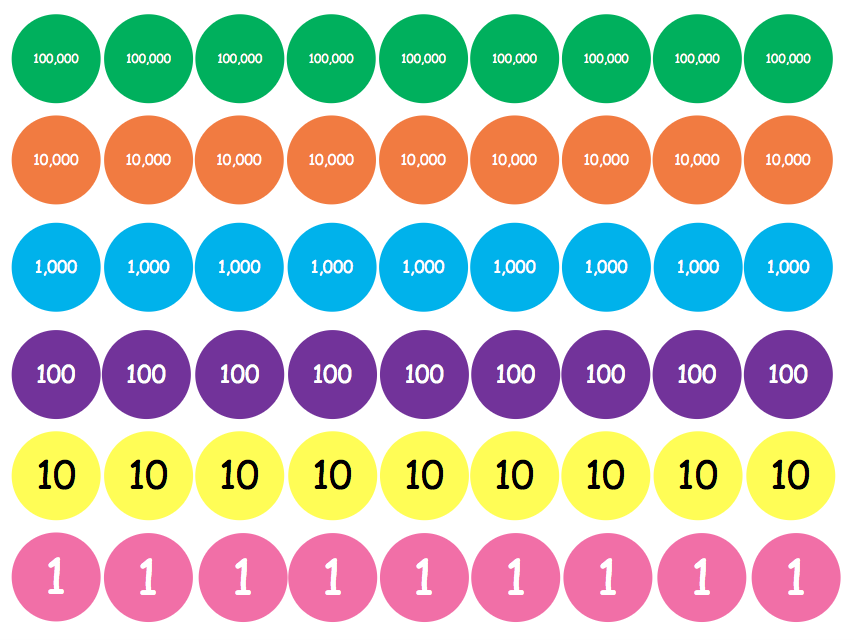 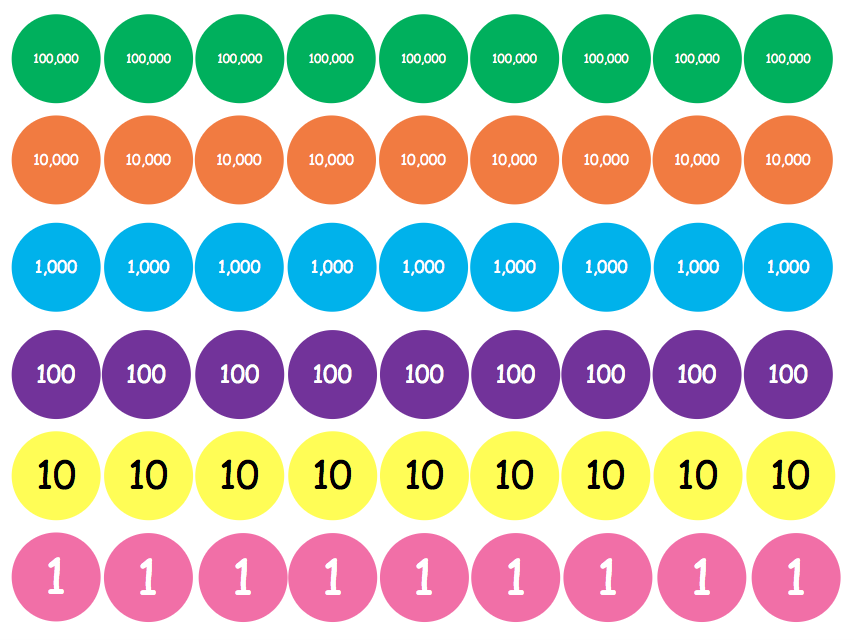 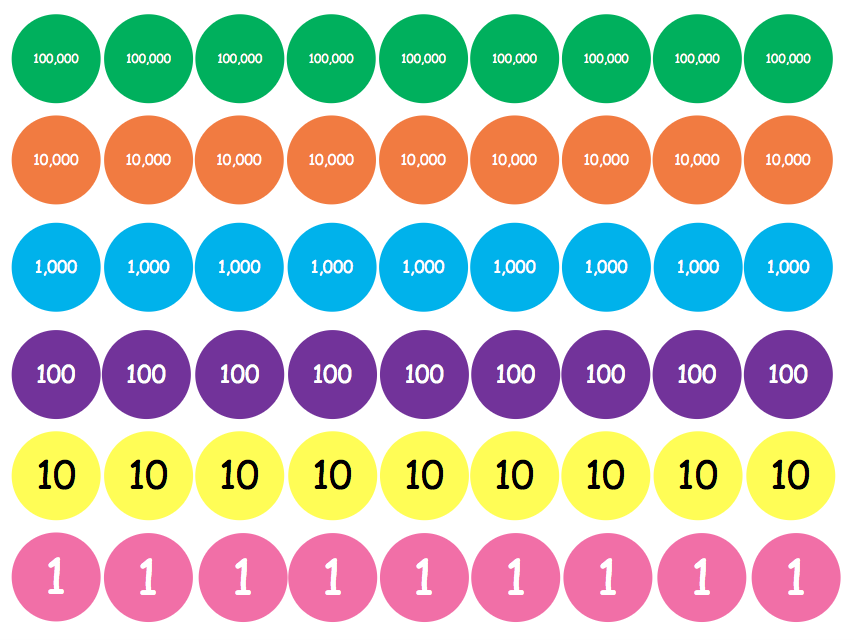 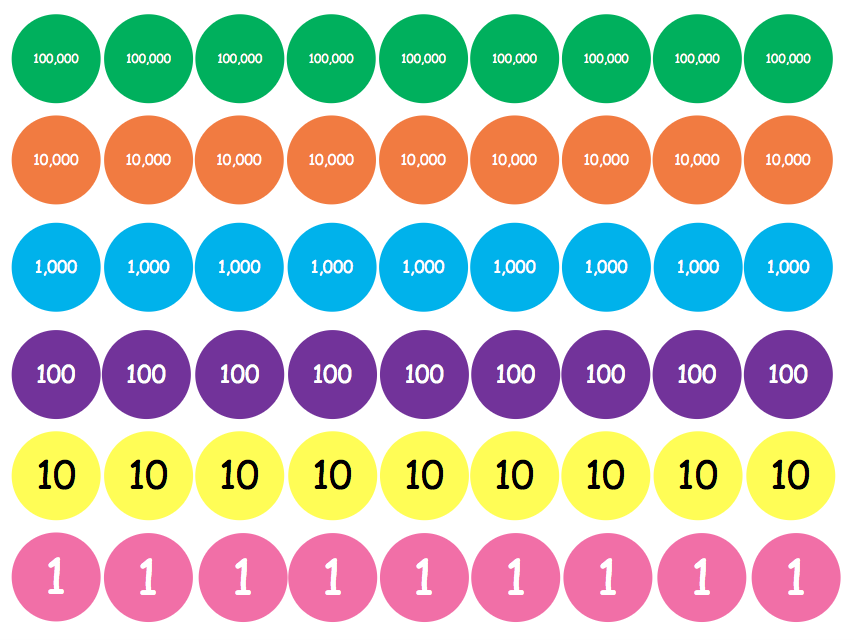 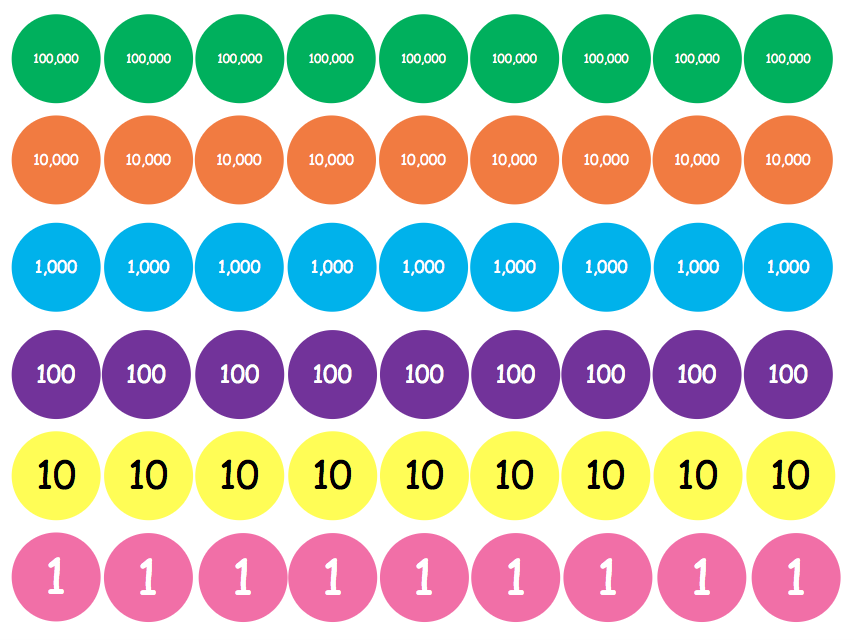 Question 11
60 ones = ____ tens
Question 12
30 ones= ____ tens
Question 13
70 ones= ____ tens
Question 14
Write the largest number you can using these numerals: 

1       4  

Write the smallest number you can using these three numerals:
9          6
Question 15
Puzzle time!
Find the answer this puzzle with one of the purple numbers : 																							76
									 		
I am more than 3 tens. 						50
I am less than 70 ones. 								
I am a multiple of 2. 							37			
											
What number am I?							45
Answers
439 					 	11. 6 tens
798						12. 300 ones
547						13. 7 hundreds
1000						14. Largest: 741 Smallest: 699
 206						15. 590
7          1           2         8        5
6          6           7         0        4
0          7           3         3        9
453
74